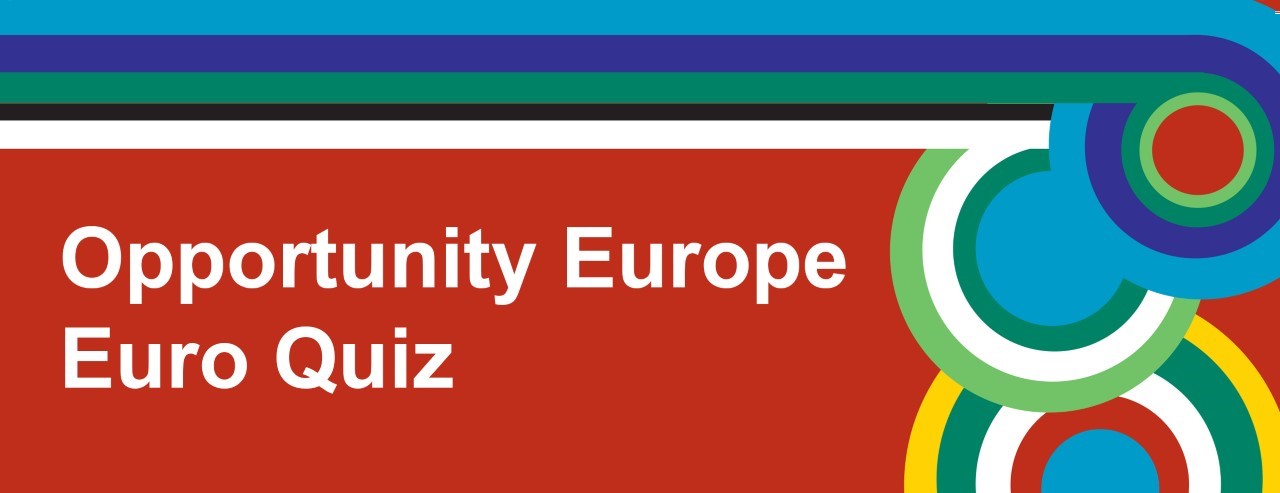 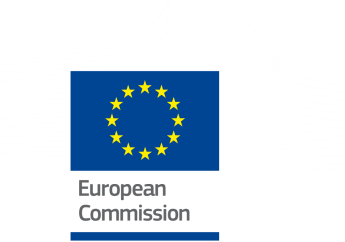 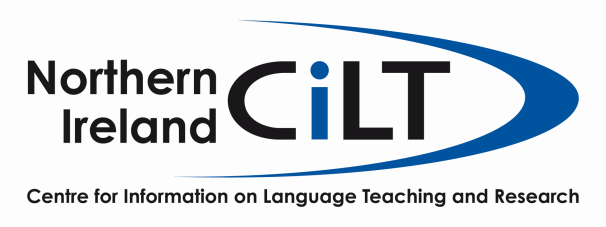 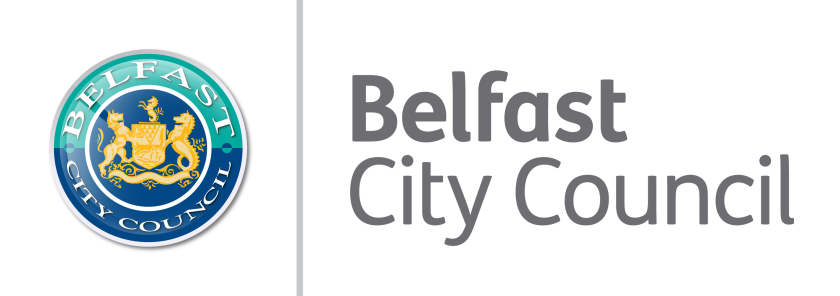 Round 1
Geography
1. How many countries formed the original EEC?
6
10
12
2. Which countries joined the EU in          1973?
Ireland, Denmark and the UK
Greece, Spain and Portugal
Malta, Croatia and Sweden
3. In which EU Member State is Auschwitz-Birkenau?
Poland
Czech Republic
Germany
4. Which of the following EU Member States have land borders with Russia?
Poland, Romania and Hungary
Estonia, Latvia and Finland
Czech Republic, Slovenia and Romania
5. What are the largest and smallest EU Member States, in terms of population?
Germany and Malta
France and Slovenia
Italy and Luxembourg
6. What are the largest and smallest EU Member States in terms of land area?
Germany and Slovenia
France and Malta
Spain and Luxembourg
7.  	What do you call the Dutch speaking 	area of Northern Belgium?
A. Wallonia
B.  Brussels
C.  Flanders
8. 	The river Rhine, which rises in 	Switzerland, runs through which three                         	EU Member States?
A.  Luxembourg, Belgium and Austria
	B.  The Netherlands, France and 		      Germany
	C.   Belgium, Italy and Luxembourg
Round 2
Music
1.  This song won the Eurovision Song Contest in 2014. Which EU Member State did it represent? https://www.youtube.com/watch?v=SaolVEJEjV4
The Netherlands
Austria
Latvia
2.  Which famous German composer wrote the music to "Ode to Joy"?https://www.youtube.com/watch?v=-kcOpyM9cBg
Wagner
Handel
Beethoven
3. 	This song, by Hozier, was 	nominated for Best Song at the 	2014 European Music Awards. 	Where does Hozier come from?https://www.youtube.com/watch?v=PVjiKRfKpPI
A.            IrelandB.            DenmarkC.            England
4. Edith Piaf was a famous singer from which EU Member State?https://www.youtube.com/watch?v=t6wjCcWC2aE
Poland
Bulgaria
France
5. In which year did the Belgian inventor, Adolphe Sax, design the Saxophone?https://www.youtube.com/watch?v=G7Gp9gzIHU8
1841
1891
1941
6.   This is a song by Calvin Harris.Which country in the UK does he come from? https://www.youtube.com/watch?v=ebXbLfLACGM
Scotland
England
Wales
7.  	This song is by Abba. Which EU 	Member 	State do they come from?https://www.youtube.com/watch?v=xFrGuyw1V8s
A.  Holland
	B.  Denmark
	C.  Sweden
8.  	This music is being played on a 	Stradivarius violin. Where do these 	violins originate from?https://www.youtube.com/watch?v=s7W3qbng4t0
A.  Czech Republic
	B.  Italy
	C.  Romania
Round 3
Daily Life and Culture
1. In which EU Member State would you find "La Liga"?
Spain
Italy
France
2. In which EU Member State wouldyou celebrate "Hogmanay"?
UK
Ireland
Norway
3. Which EU Member State does Count Dracula come from?
Romania
Bulgaria
Hungary
4. 	The Diary of Anne Frank is about ayoung Jewish girl hiding from the Nazis during WWII. In which EU Member State was she hiding?
Germany
France
The Netherlands
5. In which EU Member State is the musical "The Sound of Music", featuring the Von Trapp family, set?
Germany
Austria
Italy
6. 	The Irish word ‘Gaeltacht’ is used to describe an area in Ireland where the Irish language ……. ?
A.      Is still widely spoken
B.      Has never been spoken
C.      Has completely died out
7.  	At which Italian landmark is it said 	that 	if you throw in a coin, you will be 	sure 	to return to that city?
A.  Trevi Fountain
	B.  The Spanish Steps
	C.  The Colosseum
8.  	In which EU Member State is 	“El País" 	a daily newspaper?
Spain
Luxembourg
France
Round 4
Languages
1. Which EU Member State has the highest percentage of people who can speak more than one language?
Luxembourg
Sweden
The Netherlands
2. Which is the most widely spoken language in the EU?
French
German
English
3. Which is the most widely spoken language in Switzerland?
French
Italian
German
4. What is another way of saying "multilingual" – being able to speak many languages?
Bilingual
Polyglot
Monolingual
5. Which European alphabet begins with the letters "alpha", "beta" and "gamma"?
Russian
Turkish
Greek
6. 	From which language do the English words "brogues" and "smithereens" originate from?
Irish
French
German
7.  The language called "Silbo Gomero" -which people use to communicate across ravines and valleys by whistling - is used in which set of islands?
A.  The Channel Islands
B.  The Canary Islands
C.  The Hebrides
8. 	Polish, Czech and Russian belong   	to which set of European languages?
Romance
Slavic
Germanic
Round 5
Food and Drink
1. ‘Polenta’ is a popular food in Italy. Is it made with  .…?
Fruit
Cheese
Cornmeal
2. Portugal is the largest exporter of which food product?
Tomato Purée
Olive Oil
Orange Juice
3. ‘Moussaka’ is a popular meal from which EU Member State?
Croatia
Spain
Greece
4. "Bigos" or Hunter’s Stew is the national dish of which EU Member State?
Malta
Poland
Spain
5. Edam cheese is produced in which EU Member State?
France
Bulgaria
The Netherlands
6. 	"Kinnie" is a popular soft drink in Malta.  What is it made from?
Oranges and herbs
Strawberries and kiwi fruit
Lemons and limes
7.   What is unusual about "tarte tatin"?
It is salty
It has holes in it
It is upside down
8.  "Churro" is a sweet doughnut like 	snack. In which EU Member State 	would you find it?
Poland
Sweden
Spain
Round 6
Faces and Places
Faces and Places
Please answer

Name of celebrity / famous landmark AND
Name of EU Member State they come from / can be found in
Kimi Raikkonen, Finland
1.
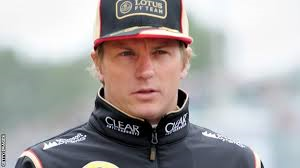 2.
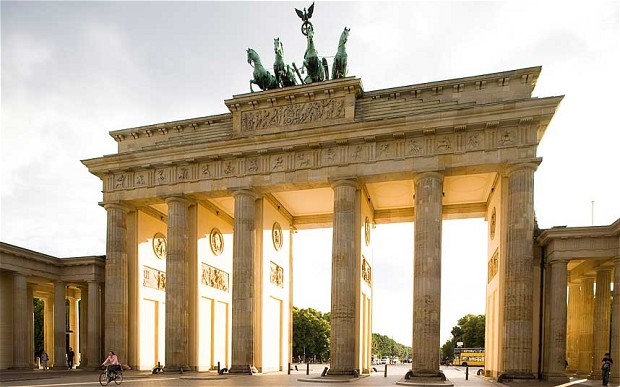 Brandenburg Gate
Germany
Javier Bardem, Spain
3.
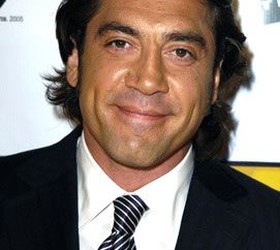 Wieliczka Salt Mine, Poland
4.
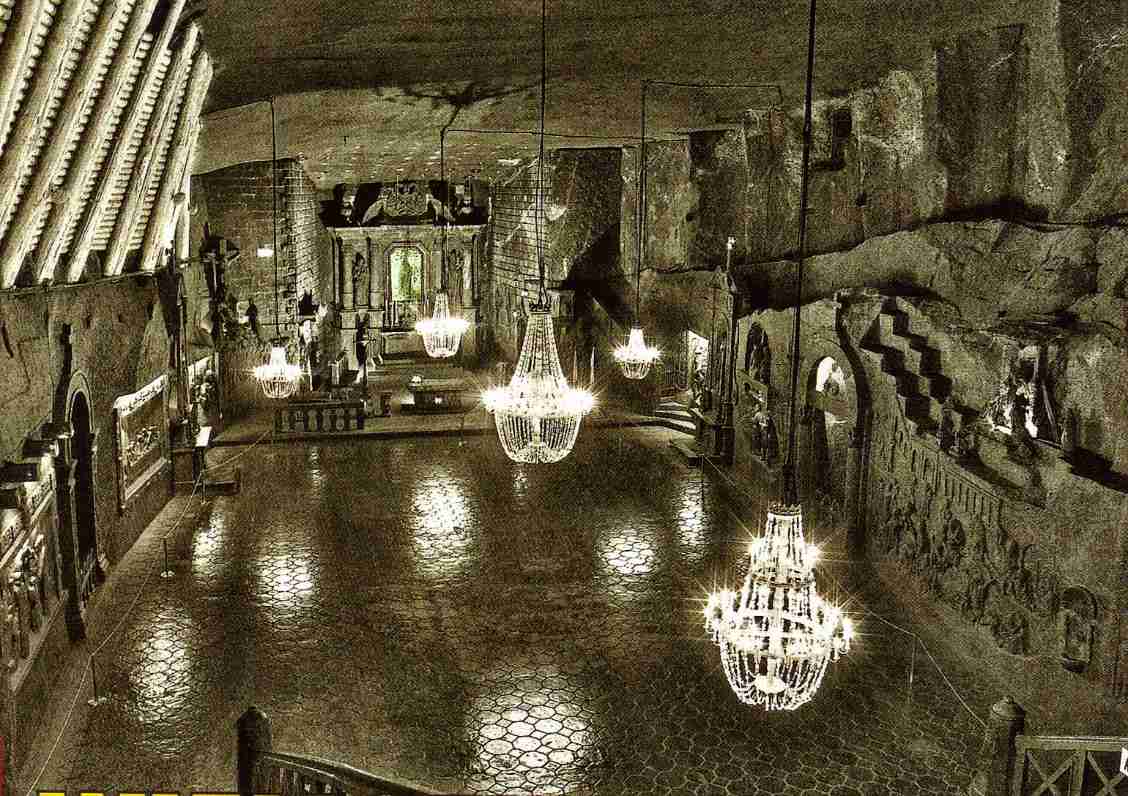 Caroline Wozniacki, Denmark
5.
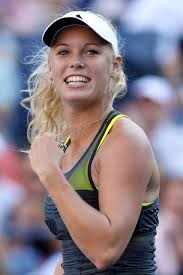 Michael Fassbender
6.
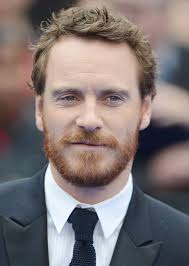 Germany / Ireland
Tintin, Belgium
7.
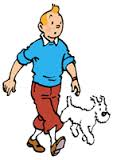 Bonus point for name of the Dog
Snowy
Mario Balotelli, Italy
8.
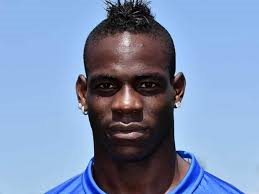 TIE BREAK QUESTIONS
How many EU Member States use the euro as their currency?
	A:	19
	B:	21
	C:	28
TIE BREAK QUESTIONS
What was the last country to join the European Union?
	A:  Lithuania
	B:  Croatia
	C:  Malta
TIE BREAK QUESTIONS
How many European Commissioners 	are there?
			A:	29
		B:	28
		C:	30